Networking and Internet
Dr. John P. Abraham
Professor
UT-RGV
General Idea
Each computer contains an entire set of layered protocols
 When an application sends a message – The message passes down through the layered protocols – A given layer adds information and forms a packet – The computer transmits the final packet
 When a packet arrives – The packet passes up through the protocol layers – A given layer performs processing and passes the packet up to the next layer – The application receives the message that was sent
Some  Commercial Network Systems
Apple Computer Appletalk
Banyan Vines
Digital Equipment Corporation DECNET
IBM SNA
ovell Netware
Ungermann Bass NET/ One
Xerox XNS
Some Research Projects
Xerox Palo Alto Research Center
– Ethernet
MIT and elsewhere
– Token passing ring networks
Department of Defense
– ARPANET
– SATNET
– Packet radio net
– The global Internet
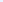 Which Organizations Issue Standards?
IEEE (Institute of Electrical and Electronics Engineers)
IETF (Internet Engineering Task Force)
ITU (International Telecommunications Union)
ISO (International Organization for Standardization)
W3C (World Wide Web Consortium)
 ...and many others
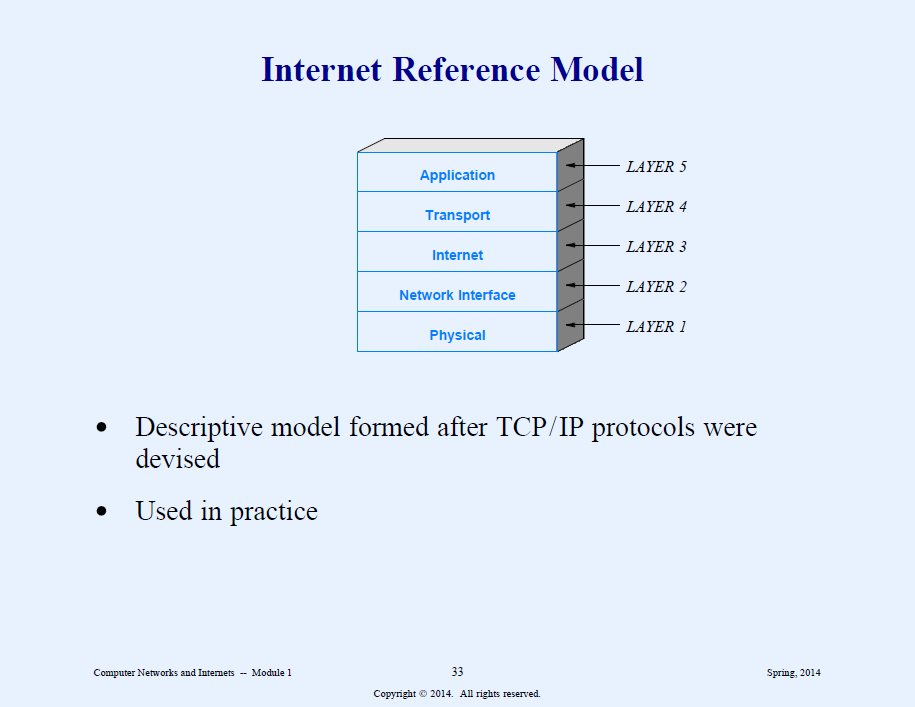 Physical Layer
Underlying transmission media
Electromagnetic energy and its use
Representation of information in signals
Electrical properties such as radio frequencies and voltage
Associated hardware
Datalink Layer
Communication between a computer and network hardware
Also called Network Interface layer
Mechanisms for gaining access to shared media
Hardware (MAC) addressing
Packet (frame) formats
Packet (frame) types and demultiplexing
Error detection
Internet Layer
Communication between a pair of computers across the
Internet
Internet packet format (datagram)
Internet addressing model and address assignment
Forwarding of Internet packets
Dividing an Internet packet into smaller packets for
Transmission
Error detection and reporting
Transport Layer
Communication between a pair of applications
Demultiplexing among multiple destinations on a computer
Reliable delivery and retransmission
Mechanisms to control data rate and avoid congestion
Application Layer
Format and representation of data and messages
Procedures applications follow to
– Transfer data
– Handle errors or unexpected conditions
Meaning of messages exchanged
Internet infrastructure such as routing and DNS
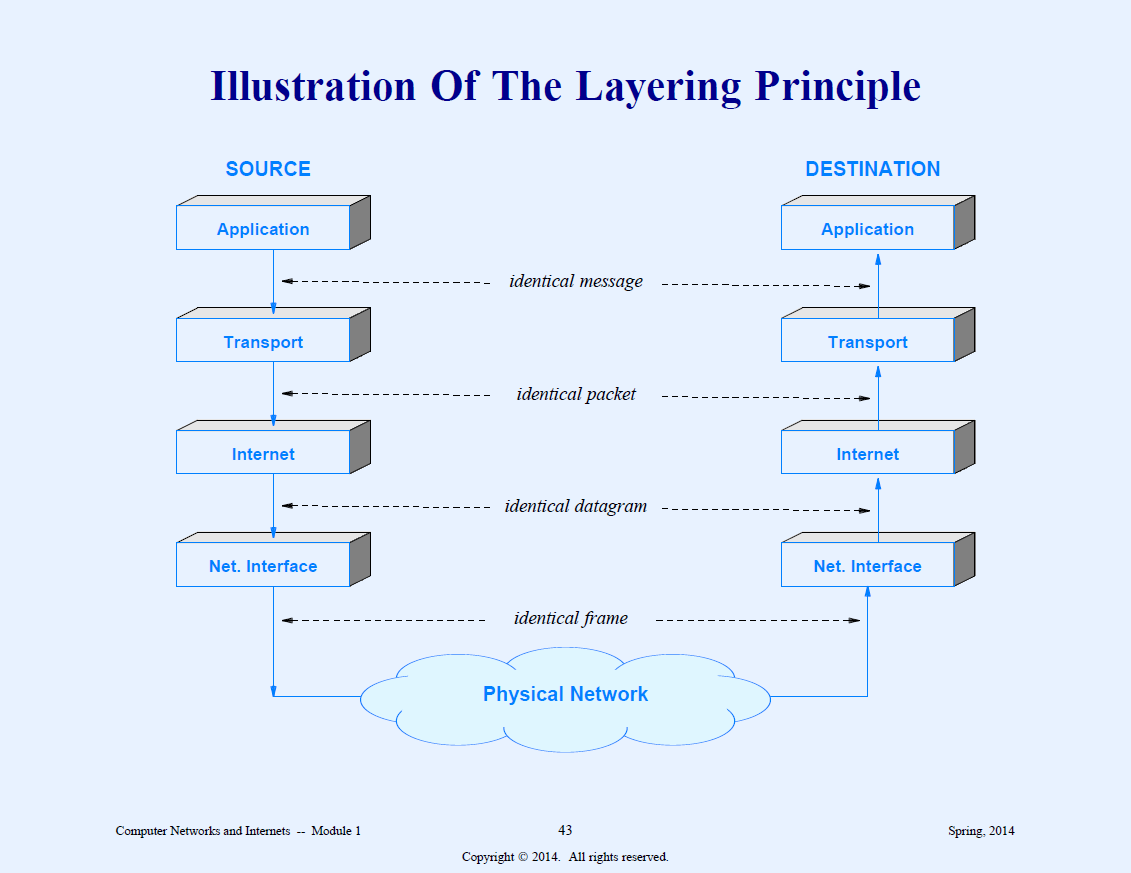 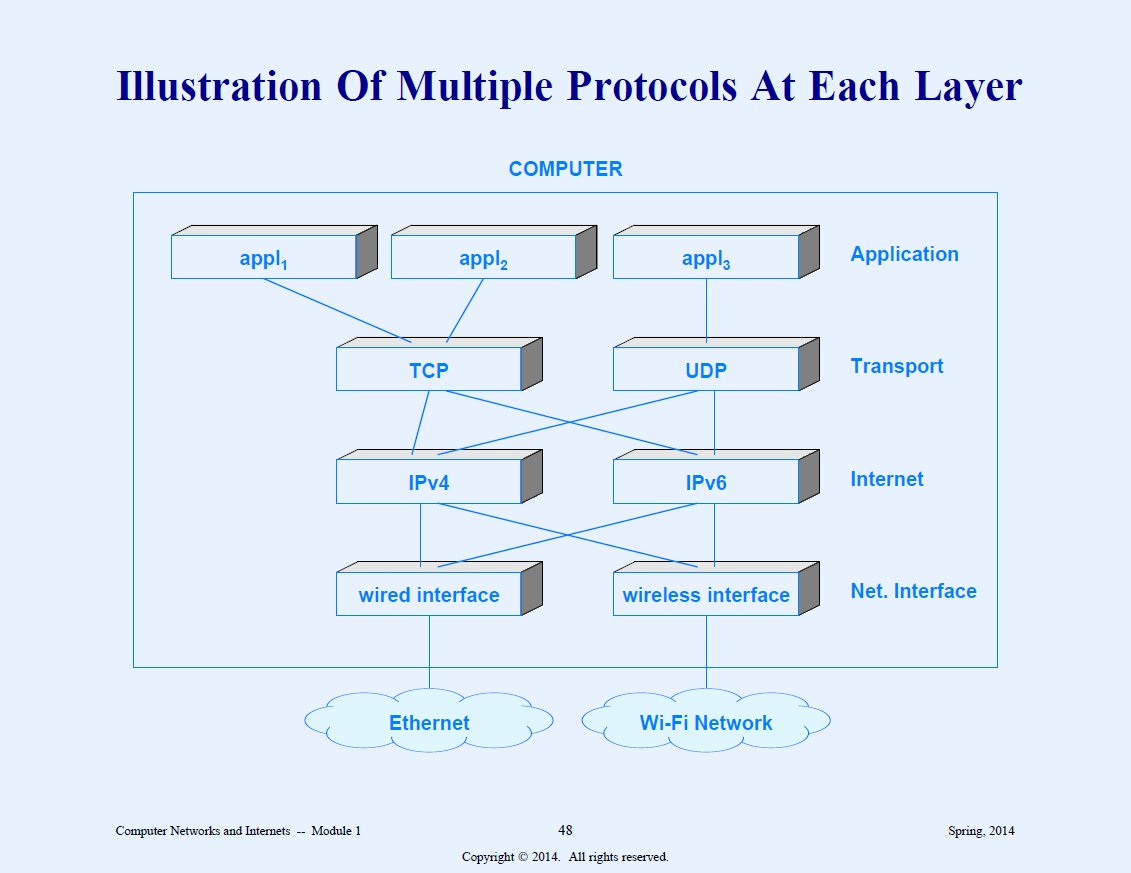 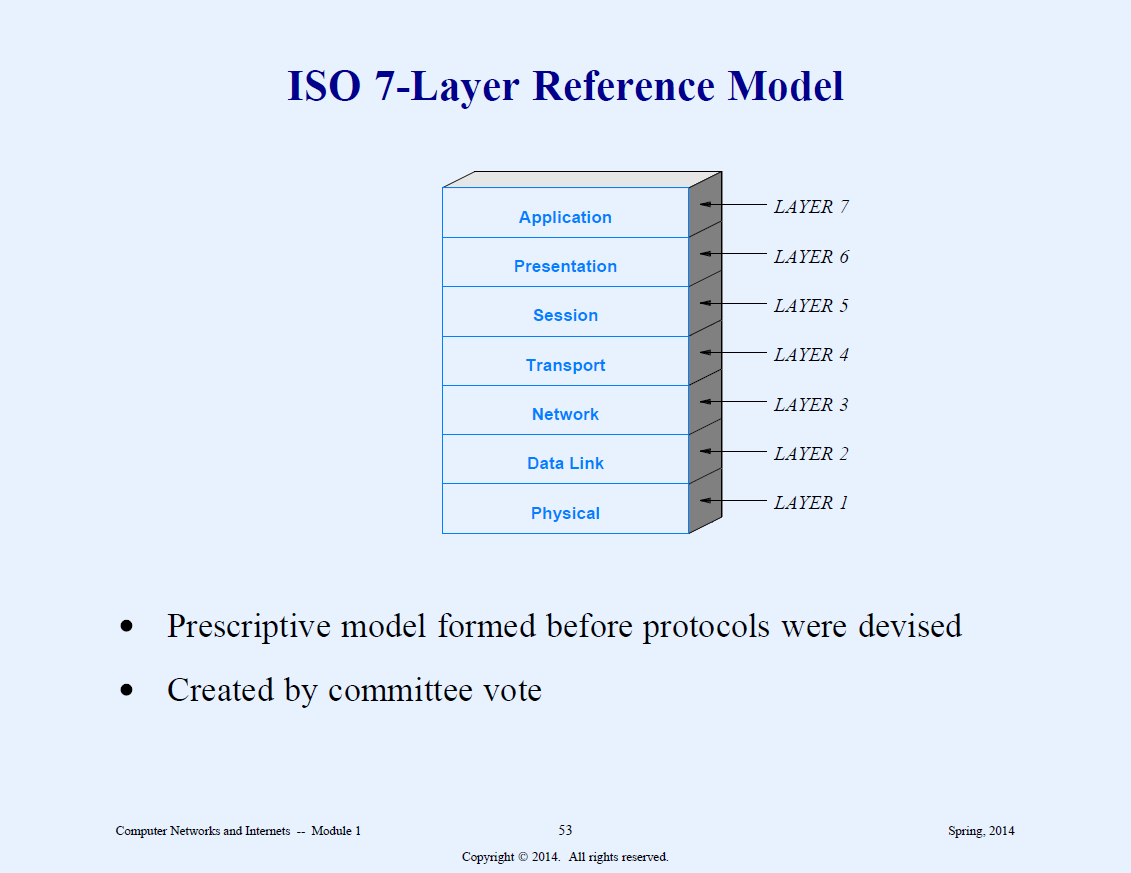 Dr. Abraham’s Summary of OSI
Physical – Wiring, connectors, bits, modulation, hub, repeater
Data link – MAC address, Error detection (correction) media access, LAN connection (logical link), Switch, Bridge
Network – IP address, path finding-routing, host-to-host connection, Router
Transport – Process-to process connection, add reliability
Session – Establish/disable connection, restore session, user authentication, 
Presentation – formatting data (ASCII, Unicode, etc), Encryption/Decryption
Application – write and run applications